فرم شماره 1
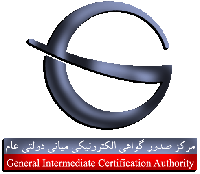 شناسه فرم: 
...........13 ....................................... 
تاريخ تكميل فرم: .......................................
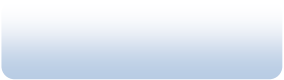 درخواست گواهي 
امضای ديجيتال )سطح 2(
PDF-XChange Editor
DEMO
PDF-XChange Editor
DEMO
PDF-XChange Editor
DEMO
زز
توضيحات فرم:
جهت اخذ گواهي فردی مستقل کليه اطلاعات خواسته شده به جز بخش 5، 6 و 7 تكميل گردد. مدارک لازم در بخش 8به جز مورد 5 ، 6و 7 ضميمه فرم گردد. 
جهت اخذ گواهي فردی وابسته به دولت)کارکنان بخش دولتي( کليه اطلاعات خواسته شده تكميل گردد. مدارک لازم در بخش 8 به جز مورد 5 و 6 ضميمه فرم گردد. 
جهت اخذ گواهي فردی وابسته به غيردولت)کارکنان بخش غير دولتي( کليه اطلاعات خواسته شده تكميل گردد. مدارک لازم در بخش8به جز مورد7 ضميمه فرم گردد.
1( مشخصات فردی )فارسي(
نـــام:نـامخانـوادگي:
نام پدر:تــاريخ تولـد:
شماره ملي:جنسيت: زن مرد
2( آدرس و تلفن
استان :شهر:
PDF-XChange Editor
DEMO
PDF-XChange Editor
DEMO
PDF-XChange Editor
DEMO
آدرس منزل:
کدپستي ده رقمي:تلفن همراه:
تلفن ثابت:)کد شهرستان درج گردد(
شش 
3( مشخصات فردی )انگليسي(
First Name:
Last Name:
Email:
ش 
4( تاييد صحت مندرجات فرم )اين قسمت توسط متقاضي تكميل و تاييد گردد.(
محل امضا اثر انگشت
تذکر: اينجانب ...............................................»توافقنامه صاحب گواهي« که در آدرس  
 http://www.gica.ir قابل دسترس مي باشد را مطالعه نموده و تاييد مي نمايم.
PDF-XChange Editor
DEMO
PDF-XChange Editor
DEMO
PDF-XChange Editor
DEMO
5( مشخصات سازمان /شرکت )فارسي(
نام ثبتي سازمان/ شرکت :
نام تجاری سازمان/ شرکت:
سمت سازماني :
 غيردولتي شناسه ملي سازمان/ شرکت:نوع مالكيت:دولتي
تذکر: جهت دريافت اين شناسه، به پايگاه اطلاع رساني شناسه ملي اشخاص حقوقي کشور با آدرس http://ilenc.ir مراجعه نماييد.
 مختلط سهامي تضامني با مسووليت محدود سهامي عام سهامي خاص
  مدني غيرتجاری تعاوني توليد و مصرف نسبي مختلط غيرسهامي
  نهاد عمومي غير دولتي شرکت دولتي موسسه دولتي وزارتخانه
PDF-XChange Editor
DEMO
PDF-XChange Editor
DEMO
PDF-XChange Editor
DEMO
نوع سازمان/شرکت :
آدرس سازمان/شرکت :
تلفن :نمابر:
صفحه 1 از 2
فرم شماره 1
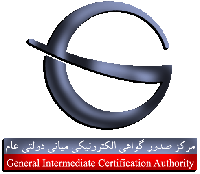 شناسه فرم: 
...........13 ....................................... 
تاريخ تكميل فرم: .......................................
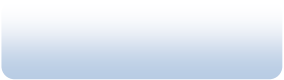 درخواست گواهي 
امضای ديجيتال )سطح 2(
PDF-XChange Editor
DEMO
PDF-XChange Editor
DEMO
PDF-XChange Editor
DEMO
زز
6( مشخصات سازمان/شرکت )انگليسي(
Company/ Organization:	 	
 {نام انگليسي شرکت/موسسه}
  )ادامه در سطر دوم و سوم(
Organization Unit(level 1):	 	
}نام واحد سازمان به انگليسي{ 
 )ادامه در سطر دوم و سوم(
Organization Unit(level 2):	 	
}نام واحد سازمان به انگليسي{ 
  )ادامه در سطر دوم و سوم(
Title:T A S H K H I S{سمت به انگليسي}
PDF-XChange Editor
DEMO
PDF-XChange Editor
DEMO
PDF-XChange Editor
DEMO
//: Web Site: http{وب سايت}
7( تاييد صحت مندرجات فرم )سازمان/ شرکت(
محل امضا و مهر 
سازمان /شرکت
تذکر1: محل تاييد شرکت / سازمان مطابق با اسناد تعهد آور  
که بر اساس آگاهي از مندرجات »تعهدنامه سازمان« ، 
 قابل دسترس در آدرس /http://www.gica.ir منوی مخزن مي باشد. 
تذکر2: در صورتي که به هر دليل )فوت، تغيير پست سازماني و ...( کاربر معرفي شده از سوی آن دستگاه، از امضای 
الكترونيكي خود استفاده نكند، شرکت/سازمان موظف است به منظور جلوگيری از هر گونه سوء استفاده، ظرف 
 24 ساعت نسبت به ابطال گواهي امضای الكترونيكي فرد اقدام نمايد.
.
8( تاييد مسوول دفتر ثبتنام)مدارک( 
ز 
1( هزینه صدور گواهی )مبلغ آن در دفتر ثبت نام صدور گواهی مشخص می شود.( محل امضا
PDF-XChange Editor
DEMO
PDF-XChange Editor
DEMO
PDF-XChange Editor
DEMO
2( تكميل بودن فرم درخواست مسئول ثبت نام 
3( اصل و کپی هر دو روی کارت شناسایی ملی  
  4( اصل و کپی یكی از مدارك شناسایی عكسدار معتبر زیر: 
1-4(شناسنامه 
2-4(گواهينامه 
3-4(گذرنامه 
5( کپی آگهی تاسيس )ممهور به مهر سازمان( 
6( کپی آگهی آخرین تغييرات روزنامه رسمی )ممهور به مهر سازمان( 
7( معرفی نامه نماینده سازمان)ممهور به مهر سازمان(
ز
9( رسيد تحويل گواهي 
گواهی الكترونيكی اینجانب با مشخصات زیر، تحویل گردید.
Serial number :
تاريخ و ساعت صدور گواهي الكترونيكي:
PDF-XChange Editor
DEMO
PDF-XChange Editor
DEMO
PDF-XChange Editor
DEMO
نام و نام خانوادگی و امضاء صاحب گواهی }یا اثر انگشت وکيل{: ................................................................
صفحه 2 از 2